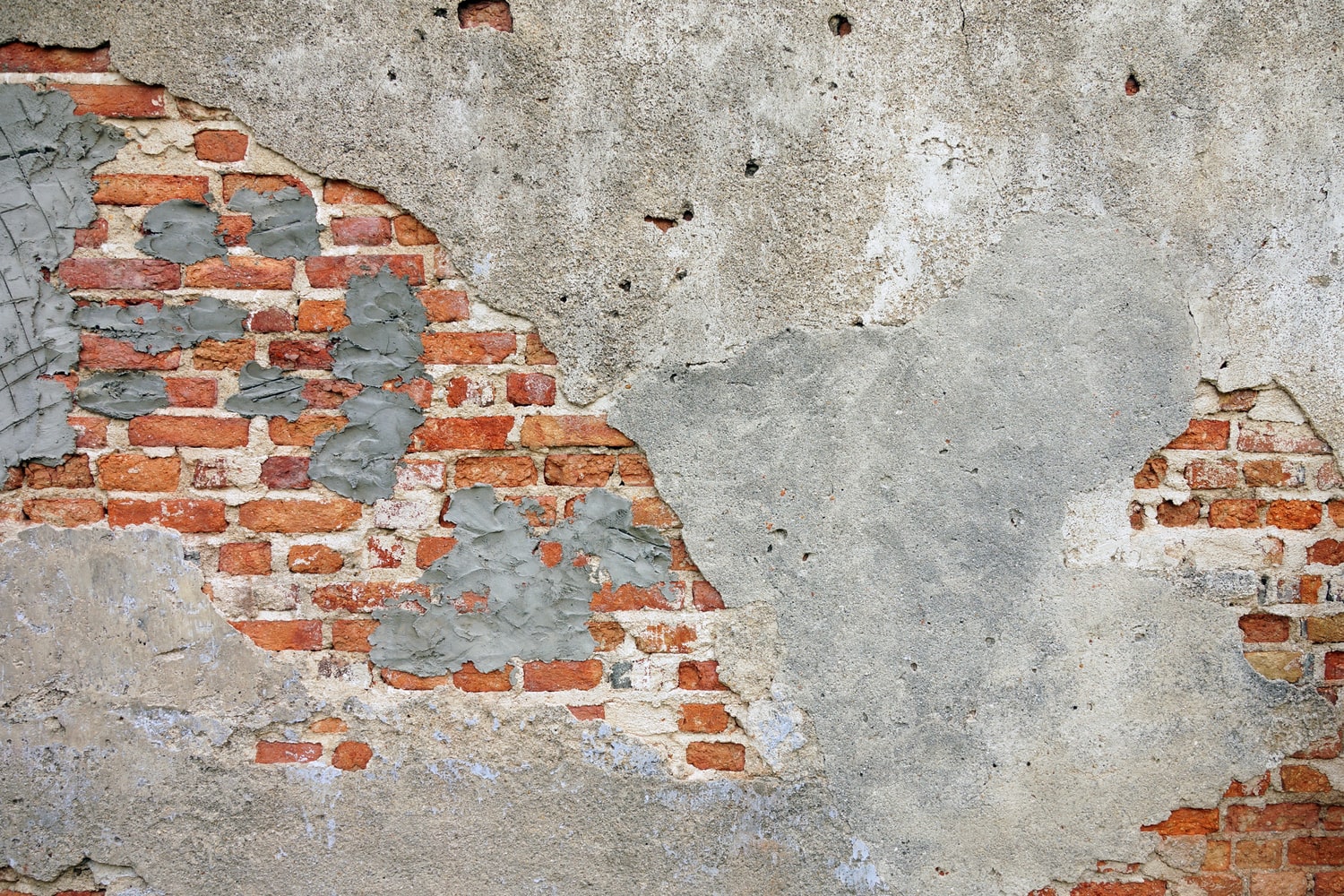 High tea – Lunchroom The Post
Lactosevrij

Soep:
Tomatensoep

Salade:
Warme kipstukjes met spekjes, komkommer, ei en  truffelcrème

Hartig:Broodje gerookte zalm, rode ui, rucola en pestomayonaiseBroodje carpaccio, rucola en truffelcrème

Zoet:
Mini cakejesBiscotto koekjes 
Aardbeien jam en kersen

Onbeperkt thee
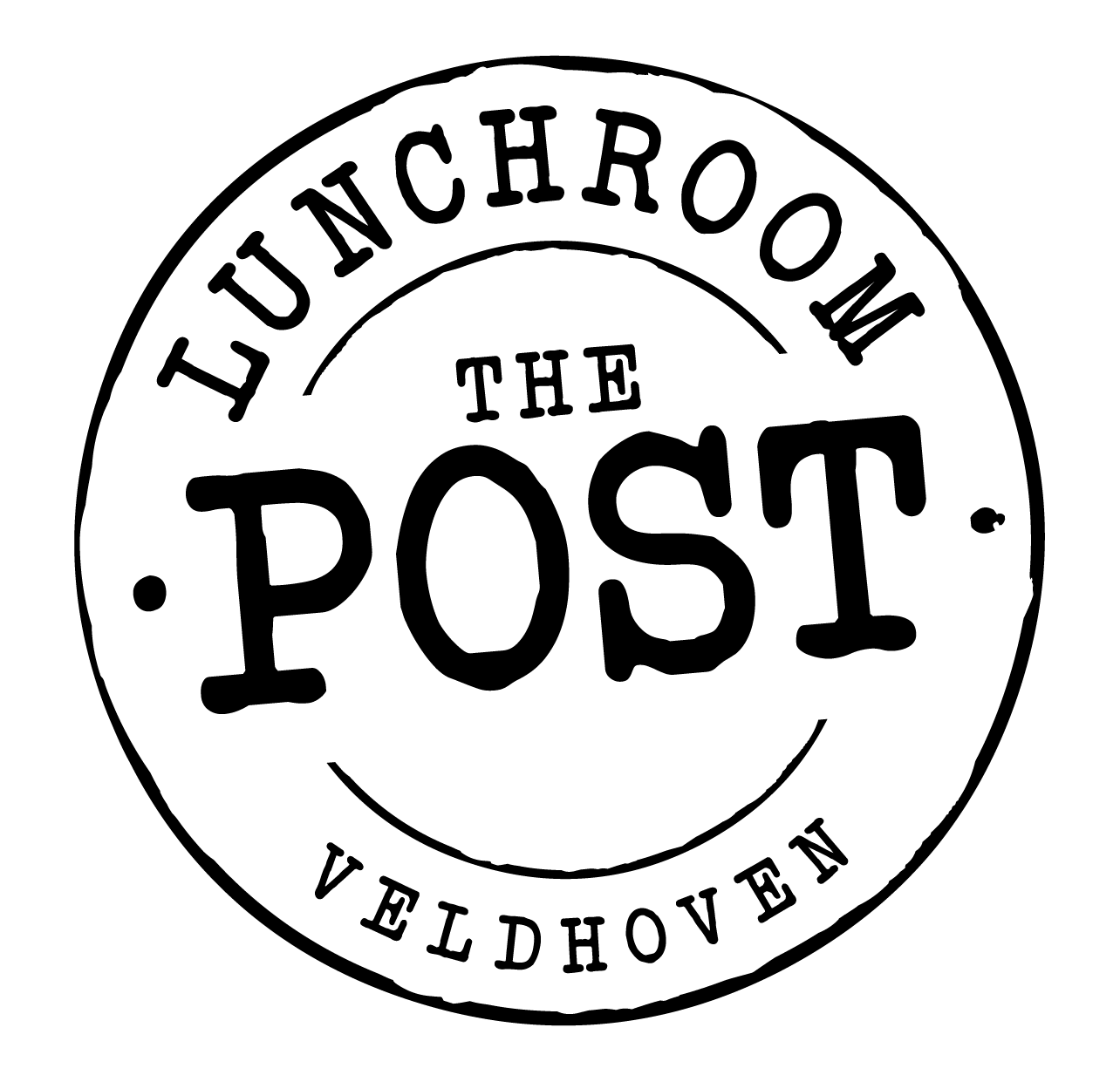 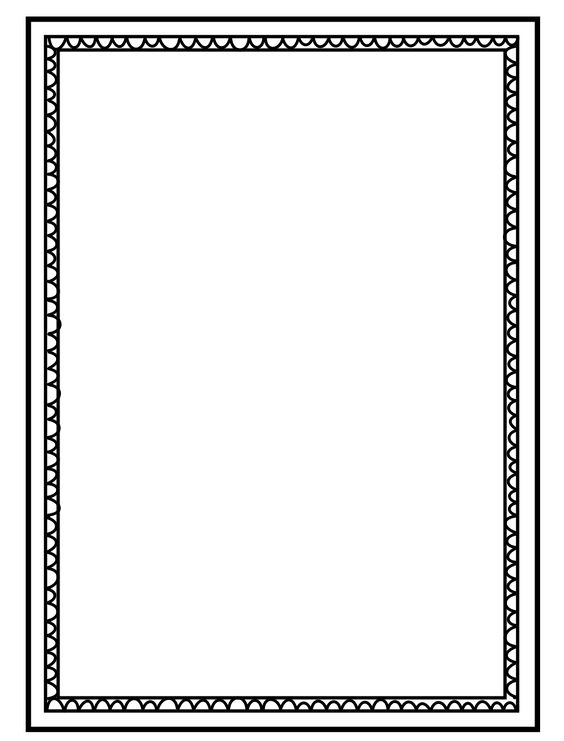 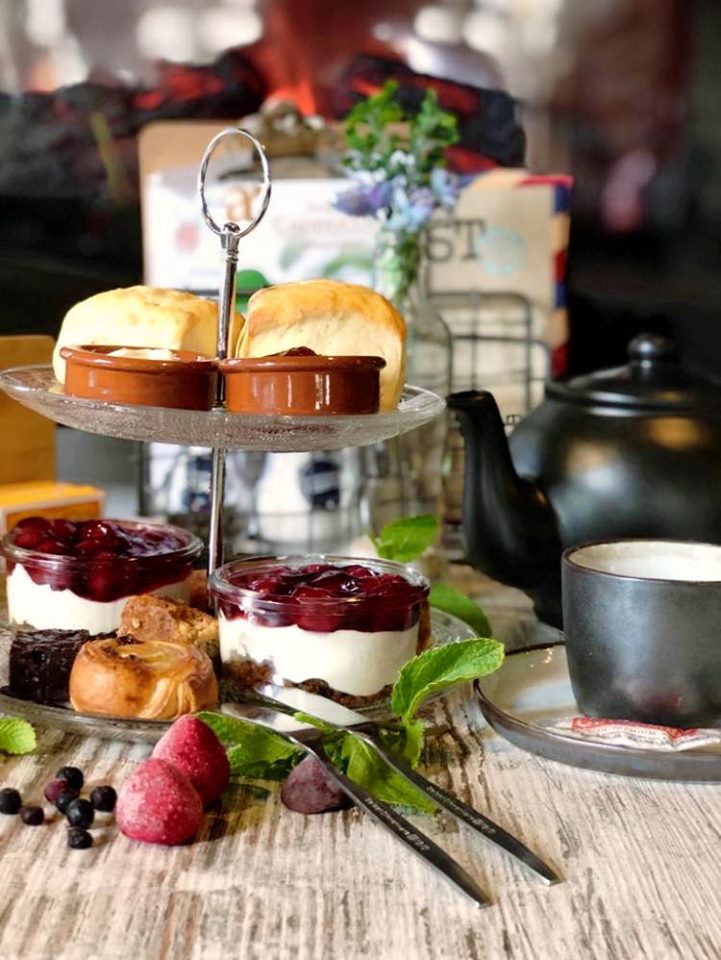 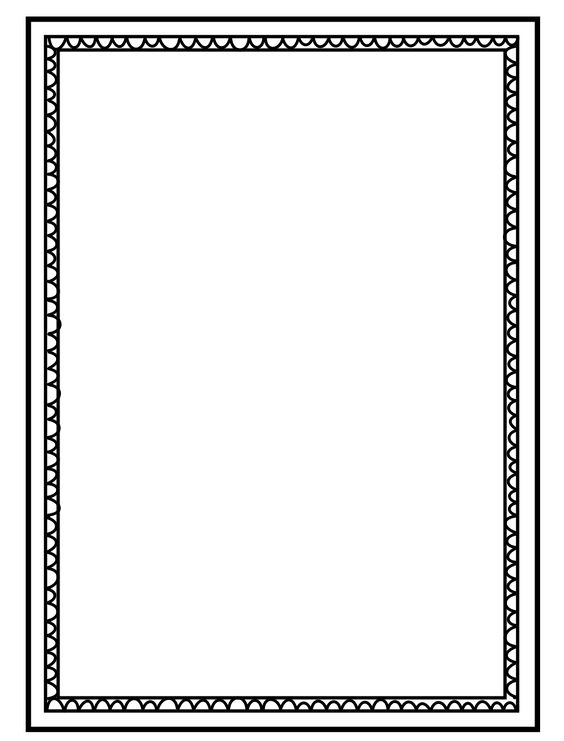 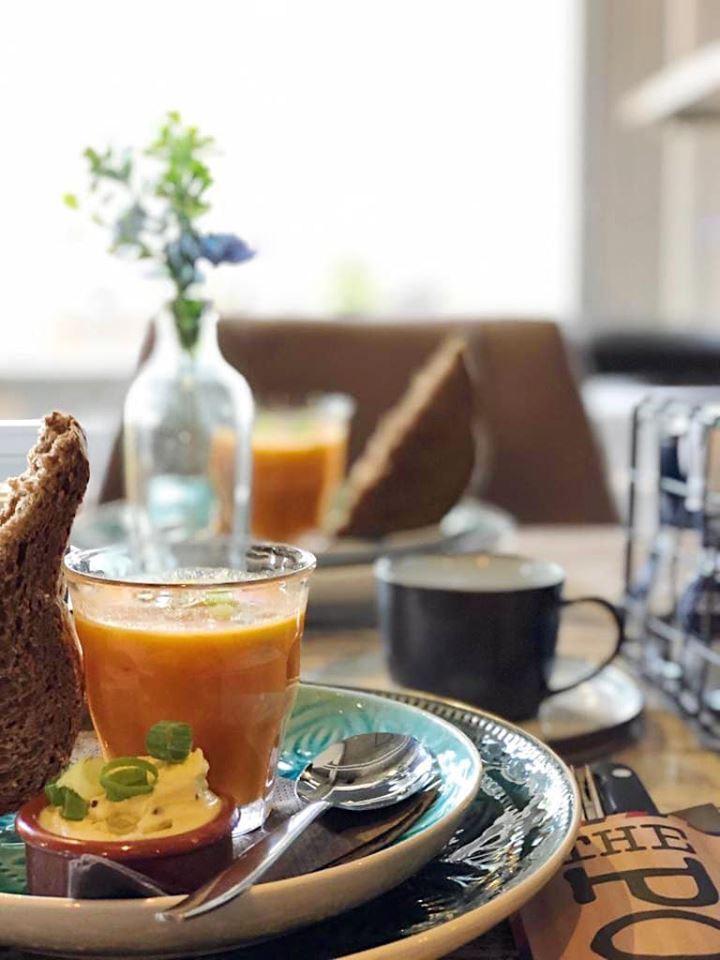